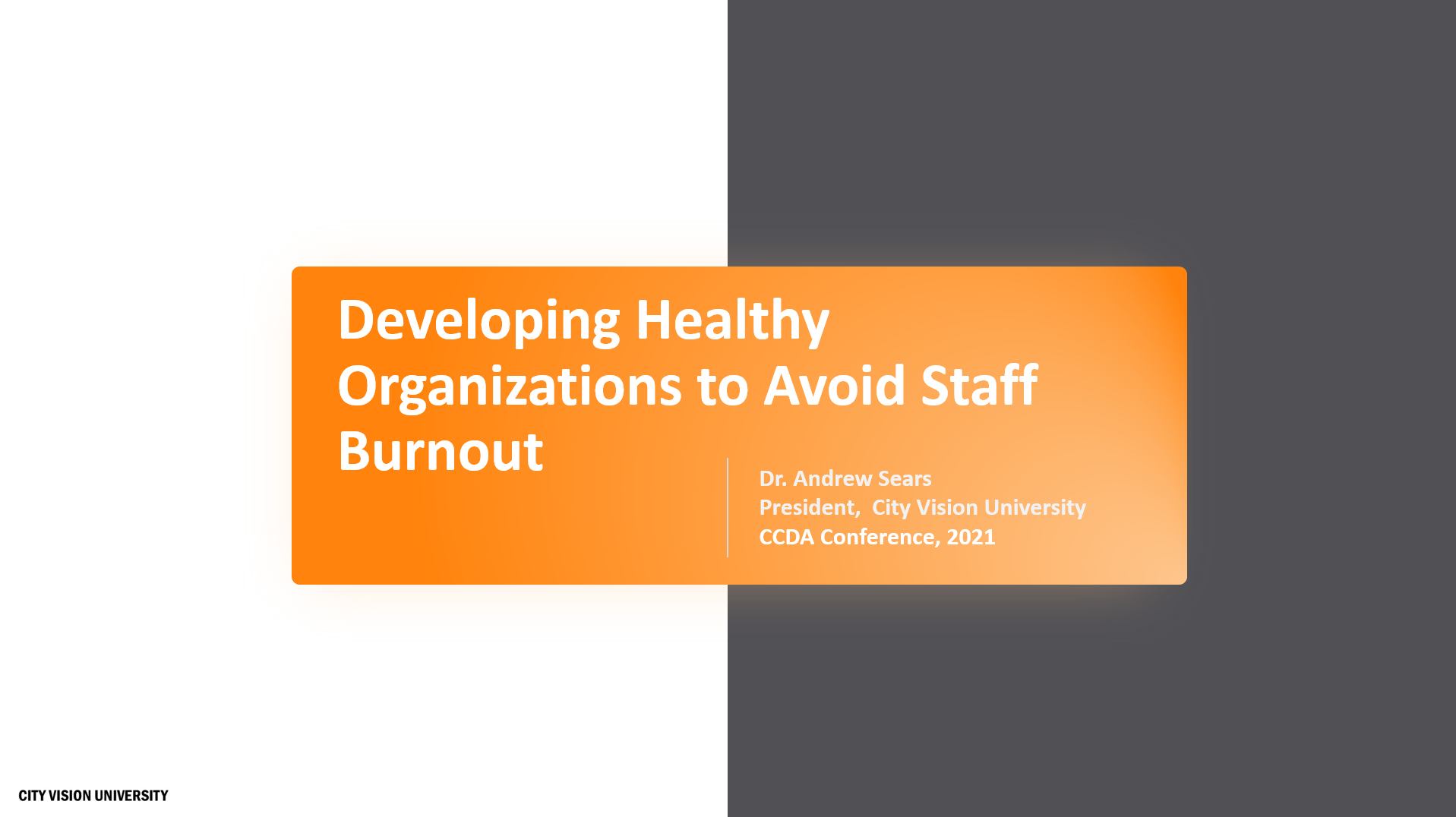 Developing Healthy Organizations to Avoid Staff Burnout
Dr. Andrew Sears
President,  City Vision University
CCDA Conference, 2021
[Speaker Notes: Ask questions
Short version of my story of burnout]
Outline
Why those in CCD ministry often experience burnout
Addressing Burnout on a Personal Level 
Toolkit to Diagnose and Change Organizational Culture to Increase Health
A Systems Perspective: Wholistic Biblical Social Justice
Q2: Physical(physical needs)
Q1 Personal
(Relational)
Just caring for individual physical needs
Vertical reconciliation with God
Horizontal reconciliation between individuals
Individual
Tzadeqah in Hebrew
“being righteous and just”
Mishpat is the Hebrew word for justice“giving people what they are due, whether punishment or protection or care”
Tzadeqah & Mishpat
     = Social Justice
Q4: Societal (Social Sciences) (Systems)
Q3: Cultural
Horizontal relationships between groups
Just laws & social structures
Collective
Internal (subjective)
External (objective)
[Speaker Notes: Mishpat in bible 200 times
Sedaka
In the Bible these two words are tied together over three dozen times]
A Systems Perspective: Reconciliation & Redistribution
Q2: Physical(physical needs)
Q1 Personal
(Relational)
Just caring for individual physical needs
Vertical reconciliation with God
Horizontal reconciliation between individuals
Individual
Cultural & TheologicalImperialism
Tzadeqah & Mishpat
 = Social Justice
Reconciliation & Redistribution
CCDA is Prophetic Response to
Individualistic “Gospel”
Collective
Q4: Societal (Social Sciences) (Systems)
Q3: Cultural
Horizontal reconciliation between groups
Just laws & social structures
Internal (reconciliation)
External (redistribution)
[Speaker Notes: katallagḗ]
Why we get stuck? The Law of the Instrument
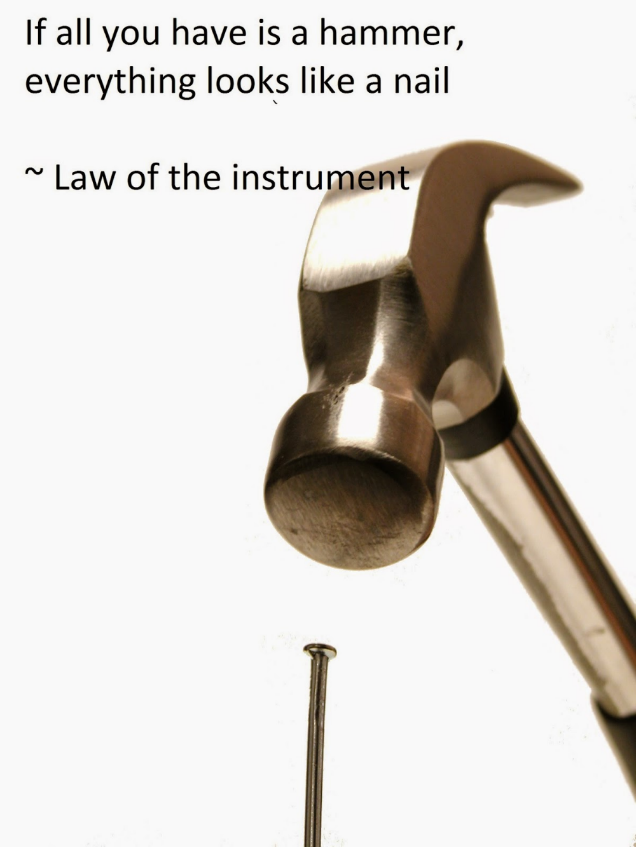 Most Christian Community Development 
leaders have tools for the Community 
Development Quadrant (Q4), but need tools
from other quadrants to avoid burnout.
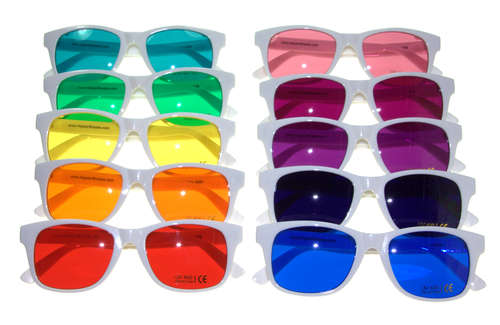 Image Source: https://www.pinterest.com/pin/215821007131374920/
[Speaker Notes: Glasses vs. Tools.]
My Story of Recovering from Burnout
Q1 Personal
Q2: Physical
2000
 Career change to focus on my calling
 Went to counseling: trauma & codependency
 Limited work to 40 hours/week to avoid burnout
 Invested in small group & friendships
 Worship & prayer to center & address PTSD
 Accountability 
2013
 Started taking breaks (Tony Schwartz)
2000 
 Played basketball regularly
 Took SSRI to treat PTSD symptoms
2013-Now
 Treated adrenal fatigue (Integrative/Functional Medicine)
 Radical shift to healthier diet
 Switched to moderate exercise regularly
 Take vitamins & supplements under doctor’s guidance
Individual
Q4: Social
Q3: Cultural
2000 
 Immersed in lower-class community to re-form own cultural identity
 Healed from group trauma 
 Maintained media diet on healthy media
2018
 Shifted to bi-cultural identity across social class
 Moderated trauma exposure to avoid PTSD triggers
 Moved to San Diego suburbs & megachurch to increase balance & access to social capital
2006
 Invested in training staff in emotional intelligence & set expectations where seeking counseling is the norm 
 Brought in staff who were older and wiser

2018
 Recognized need to balance access to resources with “keeping it real” from being close to the community
 Invested in learning about healthy organizations from a structural perspective
Collective
Internal
External
Why Do We Get Stuck? 4 Quadrant Approach to Avoiding Burnout
Q1 Personal: Nurture (Humanities)
Q2: Physical: Nature (Science & Technology)
Secure a job in a healthy work environment
 Go to counseling or life coaching
 Develop healthy friendships
 Deepen your personality identity
 Establish physical & emotional safety
 Pursue spiritual fulfillment
 Get healing from wounds of abuse
 Get connected to God
 Avoid behavioral addictions
Eat healthy
 Exercise regularly
 Treat adrenal fatigue (Integrative/Functional Medicine)
 Address health conditions related to chronic stress
 Take healthy vitamins, supplements and medication   under guidance of a doctor
Individual
Q4: Societal (Social Sciences)
Q3: Cultural
Work in a culturally convergent context
 Find a cultural space that balances your needs with the needs of “the cause”
 Find healthy church & small group that values emotion, spiritual, relationships, etc.
 Participate in health recovery or counseling groups (to receive)
 For cultural minorities, find positive groups where you can be in your own culture
 Avoid triggering tech & media use
Micro
 Develop healthy organizations
Macro
 Work towards developing more just systems and laws without burning yourself out personally
Collective
Internal
External
Addressing Burnout on a Personal Level (Q1 & Q2)
Dr. Andrew Sears
President City Vision University
www.cityvision.edu
[Speaker Notes: I started working full time in community development in 1998. I knew a few hundred leaders who got started around the same time. Over half that have stayed with it have had a major burnout.]
Burnout & Compassion Fatigue Quiz
Pick 1-5: Not At All (1), Rarely (2), Sometimes (3), Often (4), Very Often (5)
I feel run down and drained of physical or emotional energy.
I have negative thoughts about my job.
I am harder and less sympathetic with people than perhaps they deserve.
I am easily irritated by small problems, or by my co-workers.
I feel misunderstood or unappreciated by my co-workers.
I feel that I have no one to talk to.
I feel that I am achieving less than I should.
I feel under an unpleasant level of pressure to succeed.
I feel that I am not getting what I want out of my job.
I feel that I am in the wrong organization or profession.
I am frustrated with parts of my job.
I feel that organizational politics or bureaucracy frustrate my ability to do a good job.
I feel that there is more work to do than I practically have the ability to do.
I feel that I do not have time to do many of the things that are important to doing a good quality job.
I find that I do not have time to plan as much as I want to.
Score Interpretation: 15-18: No sign of burnout. 19-32: Little sign of burnout. 33-49: At risk of burnout. 50-59: Severe risk of burnout. 60-75: Very severe risk of burnout
Source: https://www.mindtools.com/pages/article/newTCS_08.htm
Discussion
What personal practices have you done to help avoid burnout?
Important Concepts to Understand to Avoid Burnout
Codependency with work/ministry
Compassion Fatigue
Emotional Labor
Secondary/Vicarious Trauma
Dual roles & role conflict
Health Issues
Adrenal Fatigue (HPA Axis Dysfunction)
Other health conditions related to chronic stress
Emotional Labor, Burnout & Chronic Trauma
Emotional labor is where work requires you to manage your emotions in order to serve customers/clients or fellow employees
Emotional labor is often higher for 
Those in caring professions: ministry, social work, nursing, etc.
Those in organizations serving the at-risk communities and/or cross-culturally
Women and those not in the dominant culture in an organization
Those serving in high-trauma environments
Causes of burnout
Because emotional labor is hard to quantify, it can be easy to burn out 
If an organization is unbalanced, it can cause staff to be in chronic traumatic state
It is common for ministry & nonprofit staff to be co-dependent with their job
Behavioral addictions like workaholism are often socially acceptable
Lack of boundaries
Know Your Personal Cross-Cultural Spheres of Influence & Limits
Unsustainable Emotional Labor
High Emotional Labor
Tier 3
Everyone Else
International Middle Class(other language)
Moderate Emotional Labor
Tier 2
Low Emotional Labor
Tier 1
WhiteUpperMiddleClass Women
Black LowIncome or Middle Class
WhiteMiddleClass
White & BlackWorking Class
LowIncome White
2+ Gen Latino/a & Asian Working Class
First Generation, Low Income or Middle Class Latino/a or Asian
Secondary/Vicarious Trauma
Secondary or Vicarious Trauma can be incurred when an individual is exposed to people who have been traumatized themselves, disturbing descriptions of traumatic events by a survivor, or others inflicting cruelty on one another. 
Symptoms of secondary trauma are similar to those of PTSD.
Those involved in Christian Community Development are often exposed to secondary trauma
Those coming from a high trauma background (frequently with PTSD) often choose careers in high-trauma environments re-triggering PTSD
Stages of Recovery from Trauma
Establishing Safety
Remembrance & Mourning
Reconnection
What happens if your organization is so committed to serving externallythat you never establish safety?
Five Dysfunctions of a Team
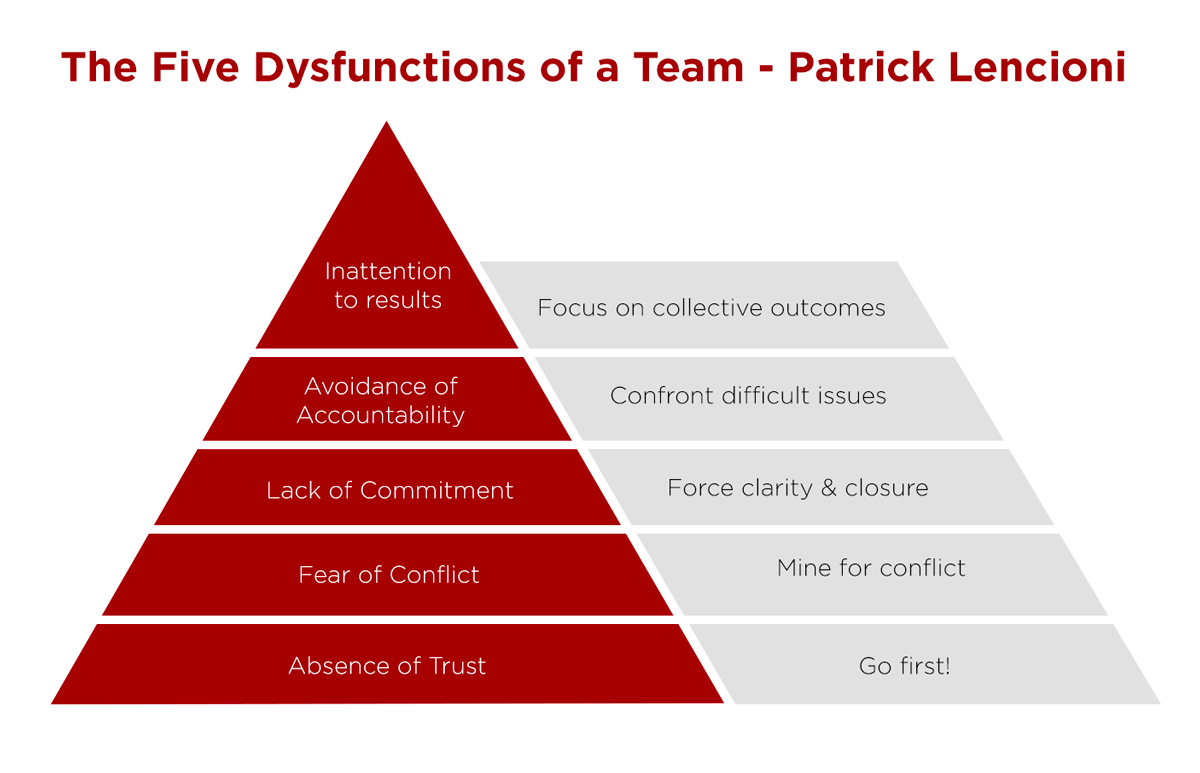 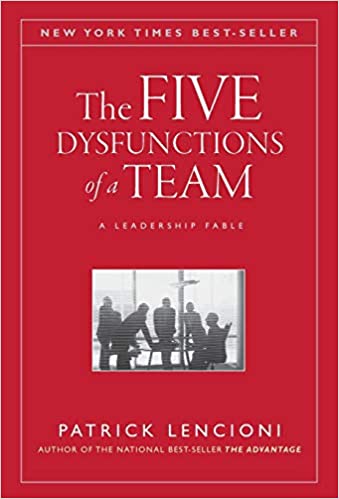 What if your organization’s commitment to external justice gets stuck at low trust & safety?
Image Source: https://www.intepeople.co.nz/five-dysfunctions-team/
Other Book Recommendations
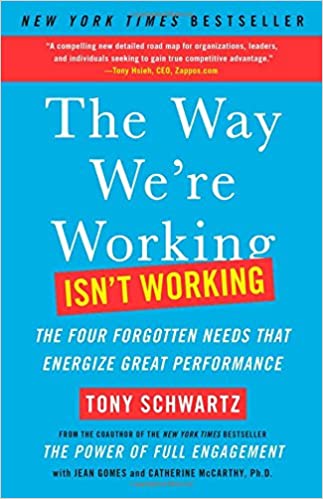 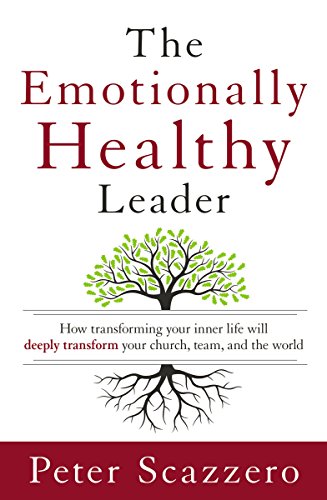 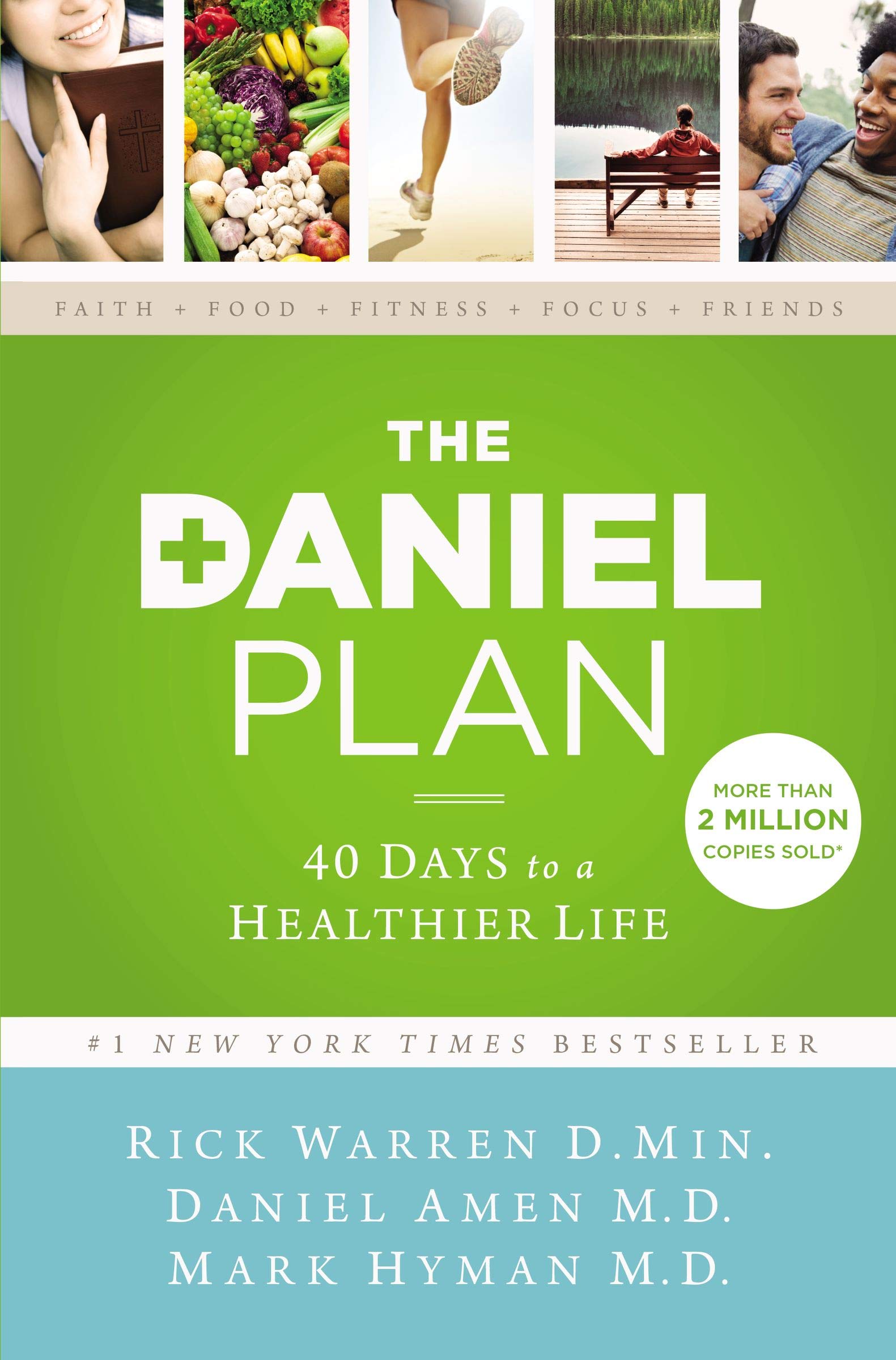 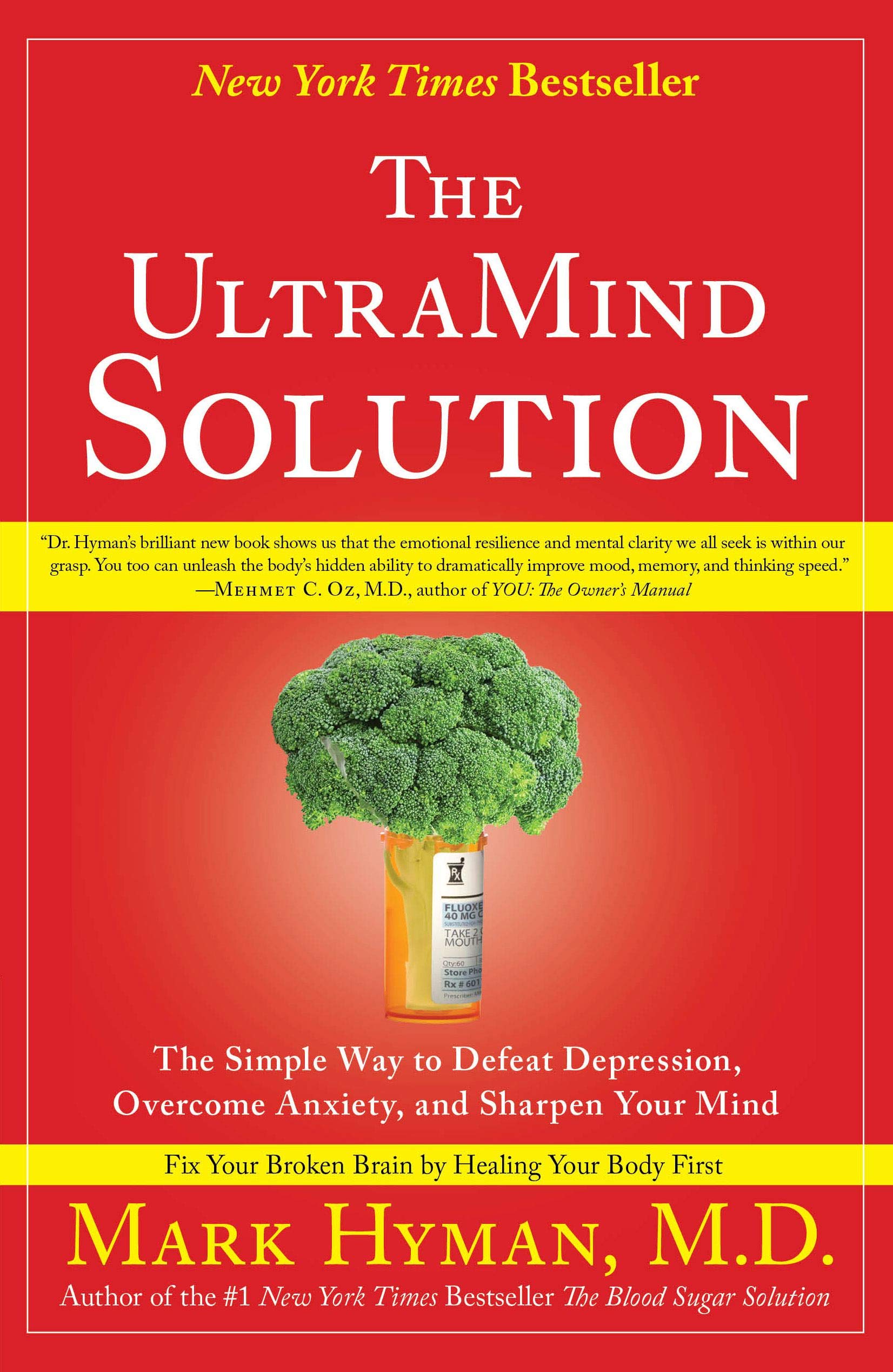 Toolkit to Diagnose and Change Organizational Culture to Increase Health(Q3 & Q4)
Dr. Andrew SearsPresident City Vision Universitywww.cityvision.edu
Four Domains of Expertise for CCD Organizational Health
[Speaker Notes: Some would argue that a healthy organization is one that just follows good management & leadership practices.
Subfield of Organizational health best practices. I’ve read dozens of books on organizational health. The challenge is that nearly all of those books assume either a business context or a highly-resourced middle class nonprofit context. In other words, they were coming from a resourced and majority culture context. 
I asked the question of how would these principles be translated into a CCD context. What are the most important principles to consider
Practitioner experience. I’ve been doing CCD since 1998. At TechMission and City Vision, we have worked very closely with over 500 CCD ministries. I saw the inside of their operations and I saw what happened over the long-term. From that I’ve identified a lot of principles that are particularly important for CCD organizations.]
Discussion
What other practices have you seen organizations do to help their staff and volunteers avoid burnout?
Organizational Health Best Practices to Help Staff Avoid Burnout
Be generous with vacation and strongly encourage staff to take vacation
Ensure staff do not have excessive caseload or workload
Restorative meetings with staff & volunteers
Provide staff whose role is to mentor or pastor other staff (who they do not supervise when possible)
Have healthy HR practices
Sustainable pay and benefits
Conduct employee engagement surveys
Effective evaluation processes
Invest in employee training
Provide good insurance for mental health visits
Allow mental health days to count as sick days
Tool 1: Use Stakeholder Map for Cultural Balance for Organizational Health
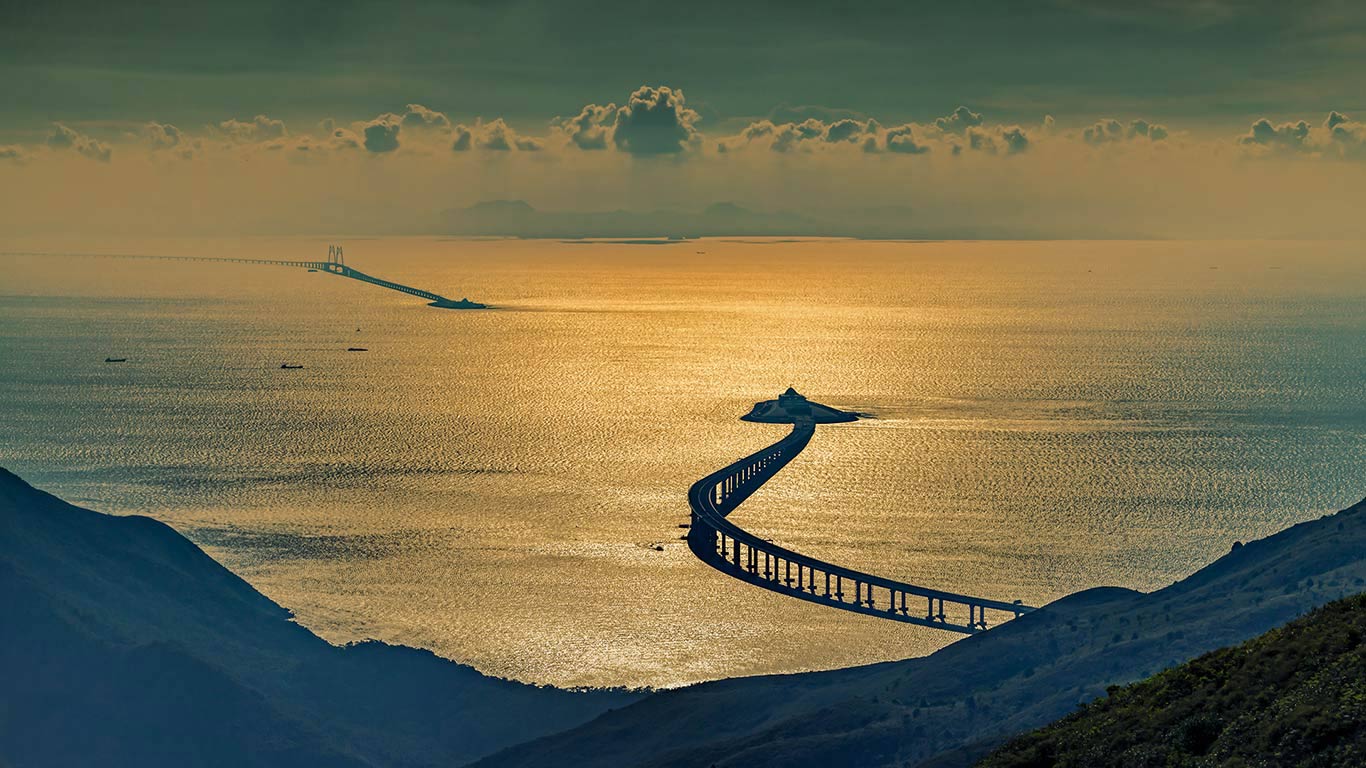 Our Clients
Burnout from Lack of Resources
Culture of Balanced
Bridge Builders
Burnout from DrivenCulture
Resources
Funders
Dominant Culture
Stakeholder Map for City Vision
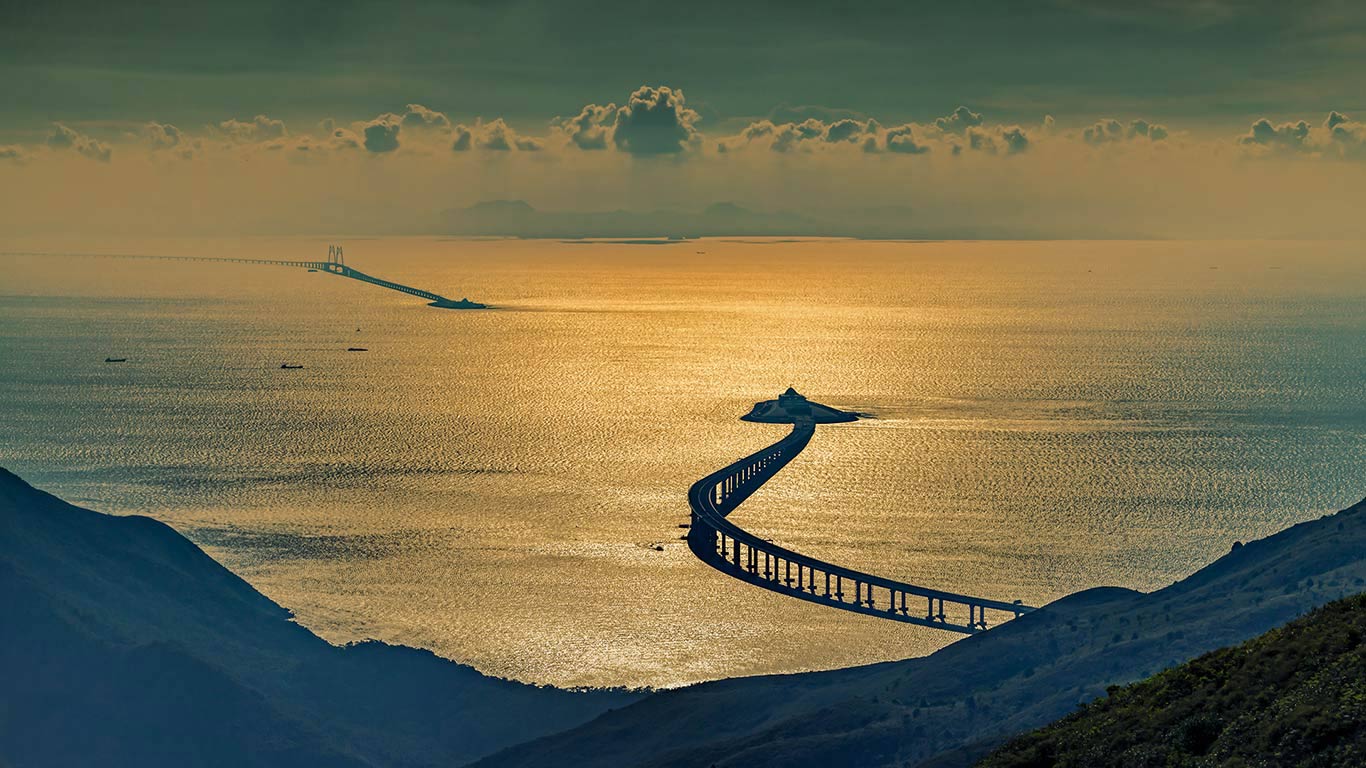 Clients
Program Participants at
Orgs Serving…
Destitute, Homeless, Addicted, Reflecting Poverty Demographics in US
Staff At Organizations Serving the Poor & Other Nonprofits
Middle & Working Class Christian Bridge Builders
60% female, avg age 40, 29% Black, 41% People of Color
Student Services & Admissions 
Working/Middle Class Women 50% Black, 50% White
President
Working Class Identified White Male
Faculty
Board
Christian leaders in education & serving the poor
Financial Manager
Individual Donors
Christian Foundations
Upper Middle Class White Christians
Consultants
Accreditor (DEAC)
Working Class
MDHE
Employers/Jobs
Largely Middle Class White
US Department of Education
Upper Middle class, White, Democrats
Resources
Initial Diagnosis for City Vision
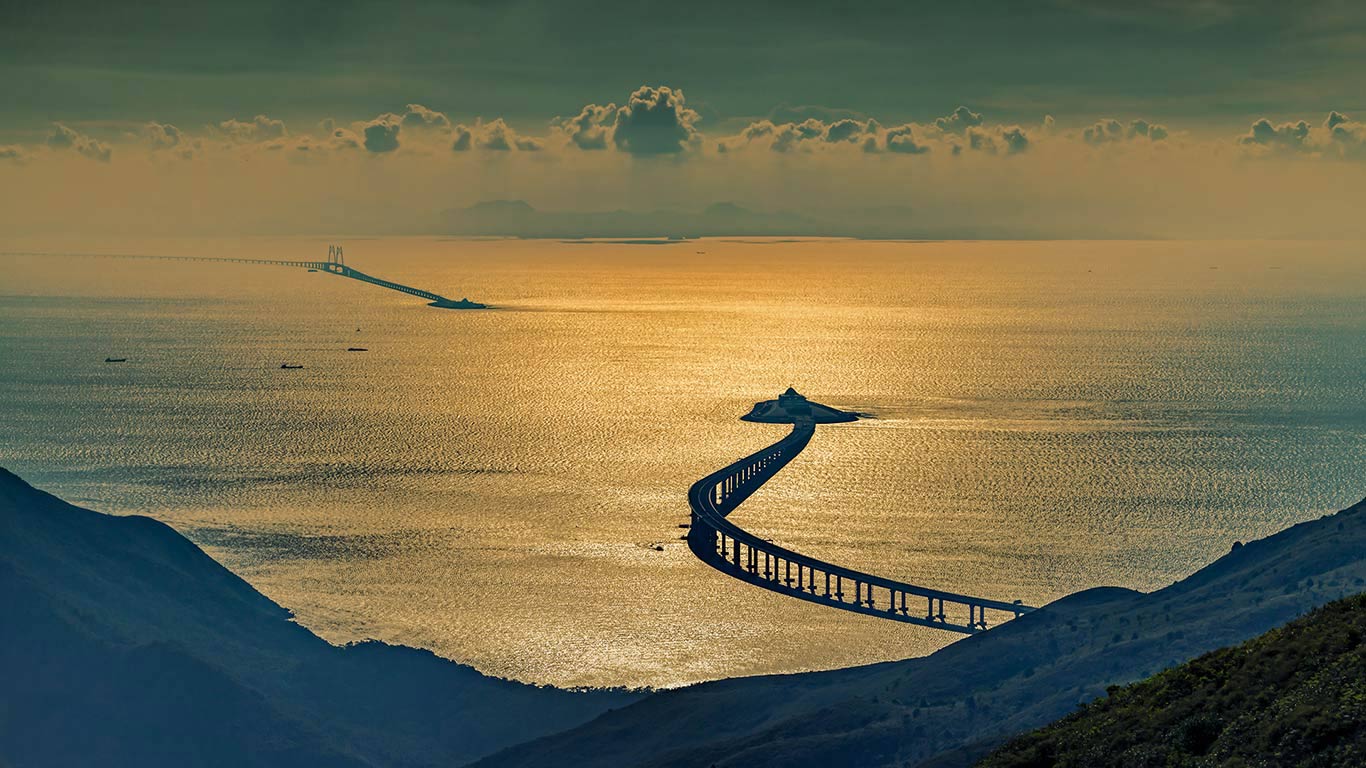 Our Clients
Burnout from Lack of Resources
Resources
Funders
Dominant Culture
Tool 2: Organizational Structure & Design for Health
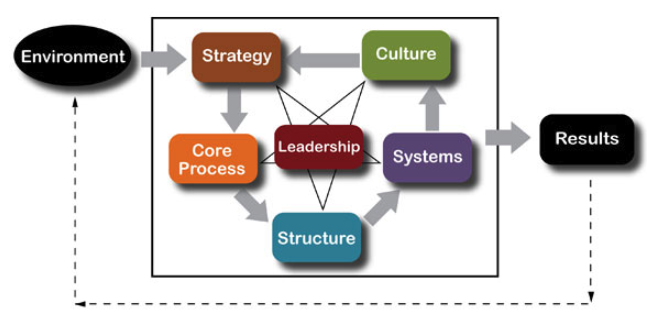 2. What if your environment
is high trauma and/or
under-resourced?
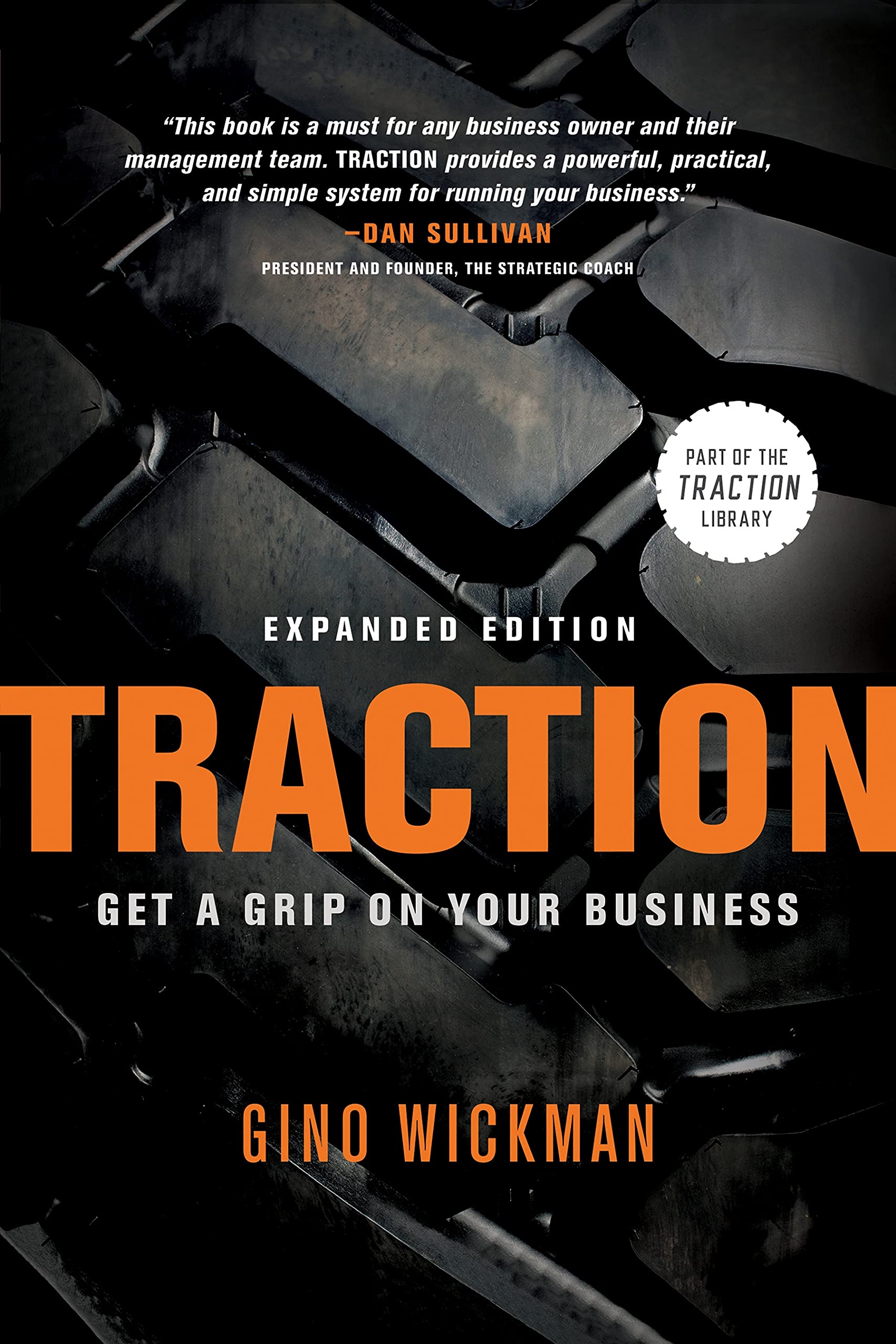 1. Organizational health and effectiveness depends on having all these aligned.
Source: Center for Organizational Design’s Transformation Model http://www.centerod.com/framework/
People Alignment: Jim Collins’ Good to Great Advice
Get the right people on the bus 
Alignment with organization’s mission & values
Get the right people in the right seats on the bus 
Alignment of skills and personality type with position (competence)
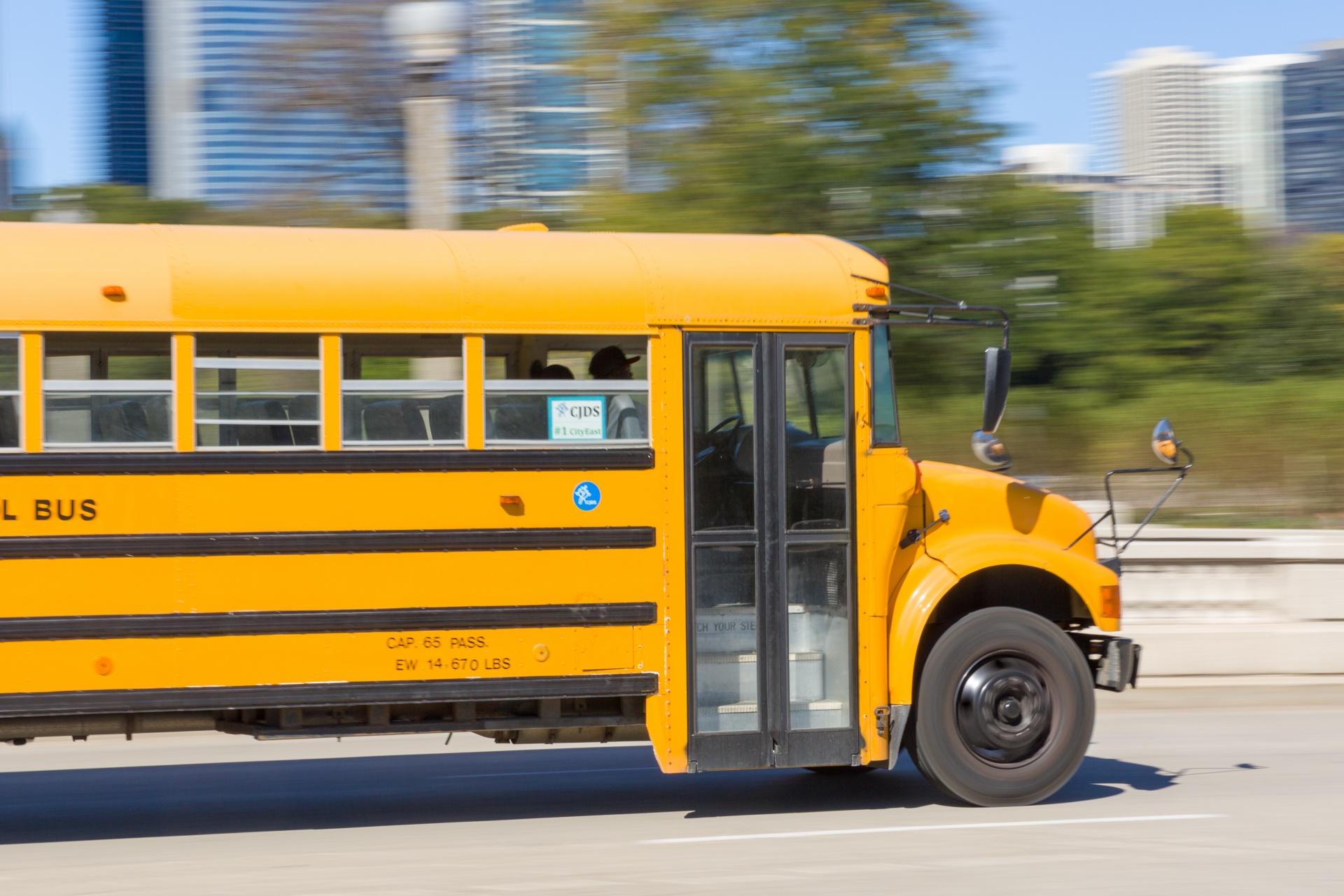 Adapting Jim Collins’ Advice in Under-Resourced Organizations
What if you cannot afford to pay the right people for the right position?
Get the right people on the bus 
Misalignment with organization’s mission & values creates mission drift
Get the right people in the right seats on the bus 
Misalignment of skills and personality type with position will result in staff who incompetent for their positions and will create conflict
Potential Solutions
Be willing to live with significant levels of dysfunction
Invest much more in recruiting
Do less to be able to pay people more
Tool 3. Balancing Concern for People and Results
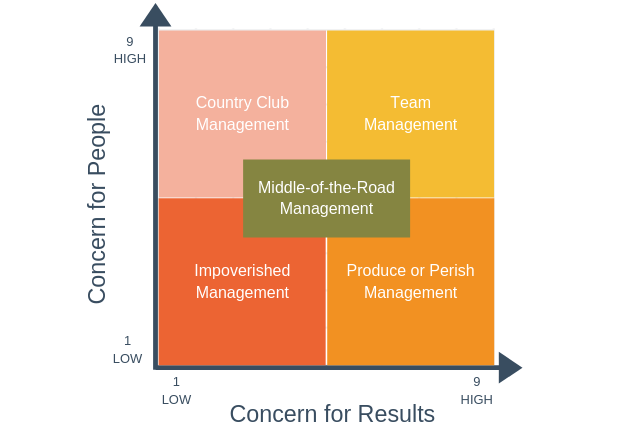 Goal for effective management
Being under-resourced
and serving at-risk 
communities can drive 
you here
Source: Blake and Mouton Managerial Grid  https://expertprogrammanagement.com/2019/05/blake-mouton-grid/
Take the Blake and Mouton Managerial Grid Quiz at:  https://bit.ly/3mK4qgg
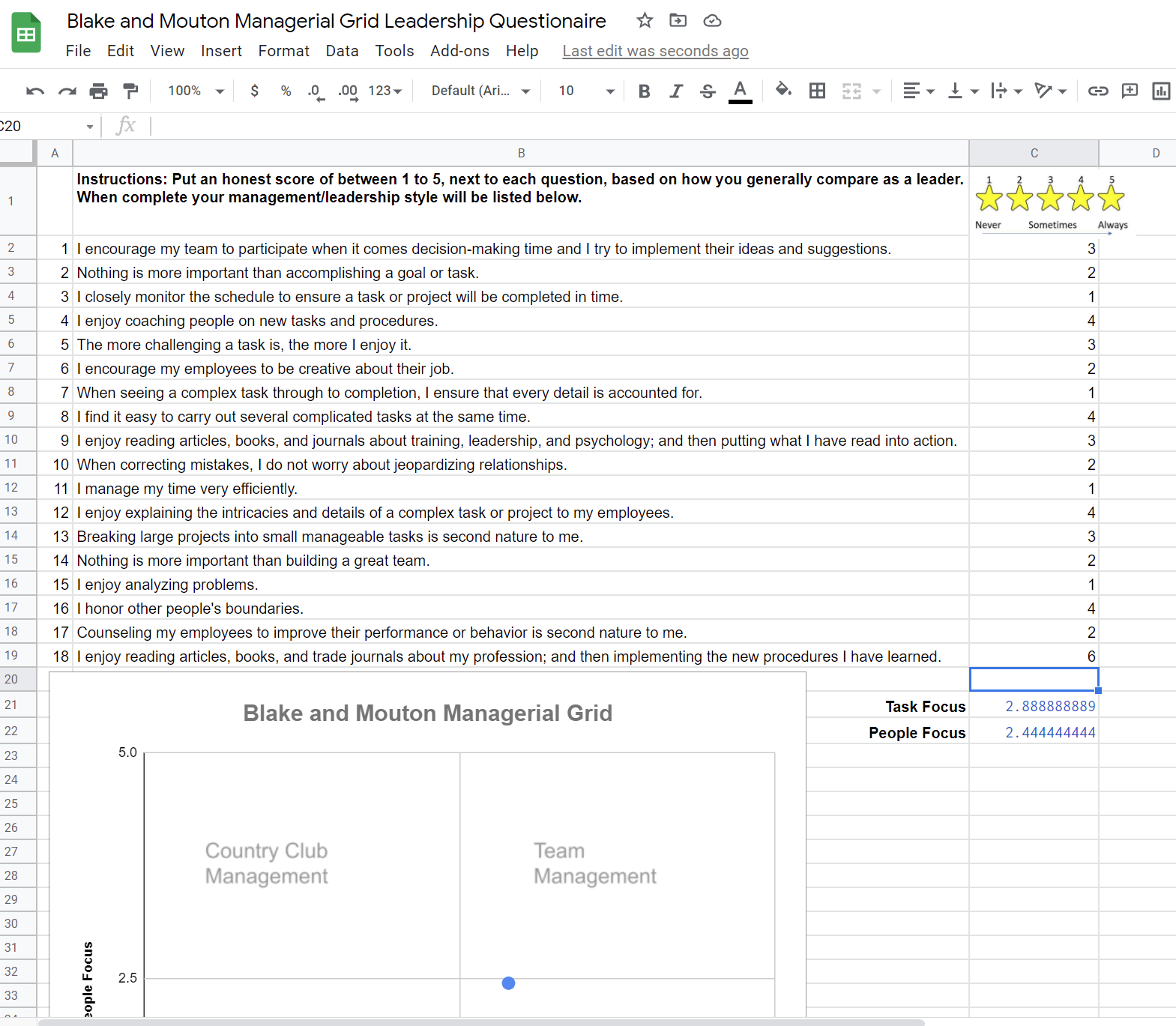 Questions Source: https://www.bumc.bu.edu/facdev-medicine/files/2010/10/Leadership-Matrix-Self-Assessment-Questionnaire.pdf
Tool 4: Use the Sustainability Matrix to Prune Activities
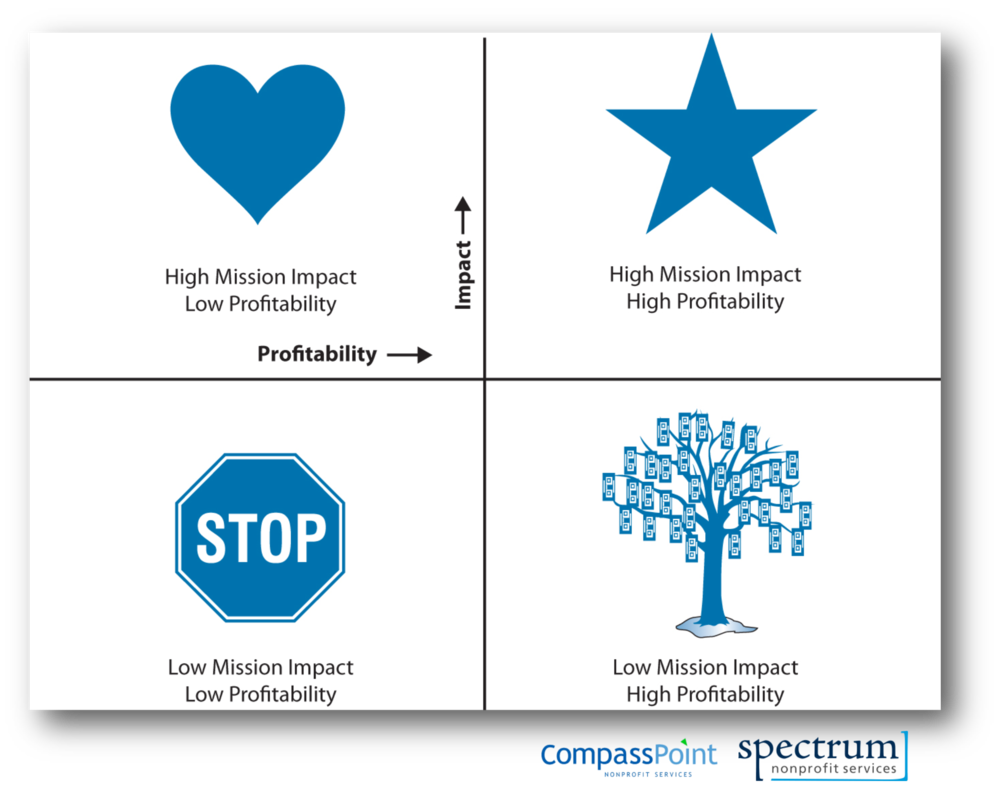 Source: The Sustainability Mindset
City Vision’s Pruning Strategy Program from Sustainability Matrix
Invest & Grow
Keep, Contain Cost
Addiction CounselingProgram
Nonprofit Mgt
CHEIA
BusinessUndergrad
MinistryProgram
GC4/CQF
MBA
City Vision Internships
CIR
CV.OrgUM.org
Student Loans
KenyanPartnership
Foundation Grants
Individual Donors /Major Gifts
Water, Harvest, Increase Impact
Close or Give Away
Strategic Priorities & Pruning from Sustainability Matrix
Invest & Grow
Keep when possible, limit cost/time
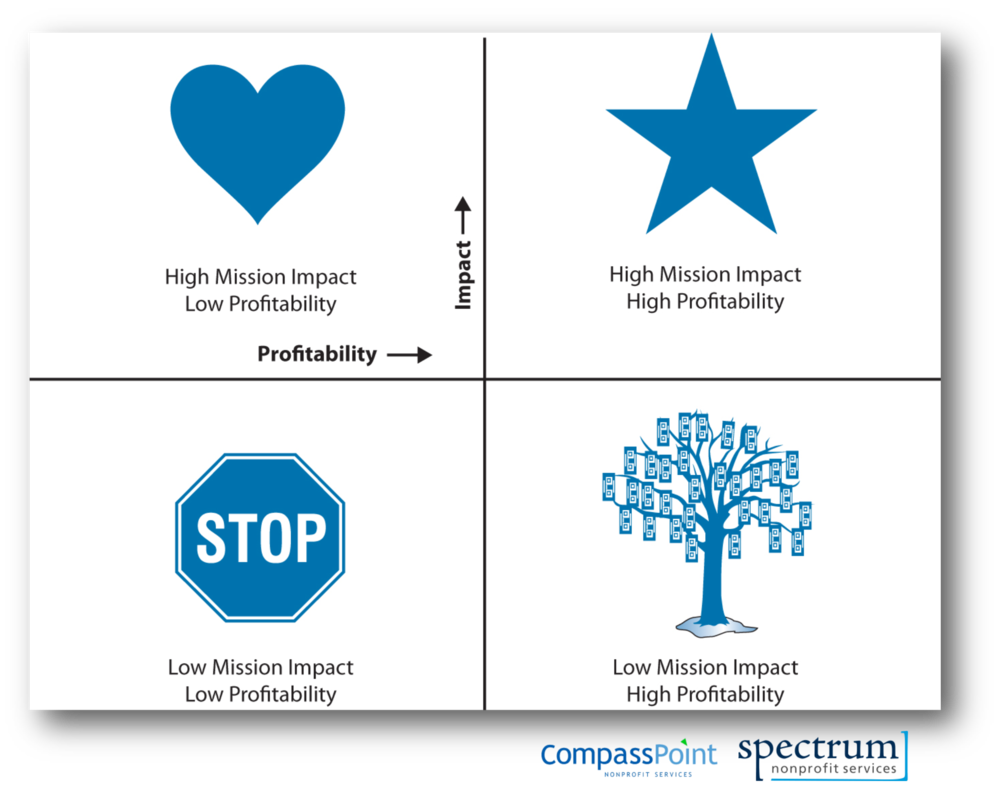 1. Activity
3. Activity
2. Activity
Activity
Activity
Activity
Revenue Source
RevenueSource
Close or Give Away
Water, Harvest, Increase Impact
Tool 5: OCAI & Competing Values Framework to Balance Ministry Culture
Risks
Inaccessible to those with business cultureLack of Funding/Burnout from Lack of Resources
Example: CCD Ministry in Burnout
Risks
“New program of the week”
Burnout from lack of structure & too much risk
Example: Burnout from too many programs
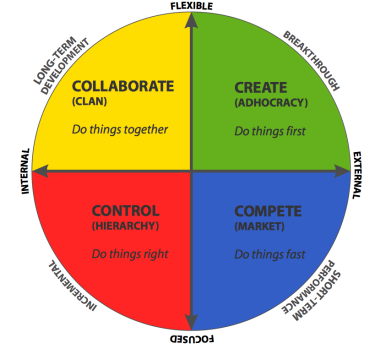 Startup
Values
MinistryValues
BusinessValues
GovernanceValues
Risks
Stifling creativity and new ideas
Burnout from rigid bureaucracy
Example: Historic, but bureaucratic ministry
Risks
Culture of “It’s just business”
Burnout from drivenness
Example: “Business” of Christian social services
Sample Organizational Culture Assessment Instrument (OCAI) Profile
www.ocai-online.com
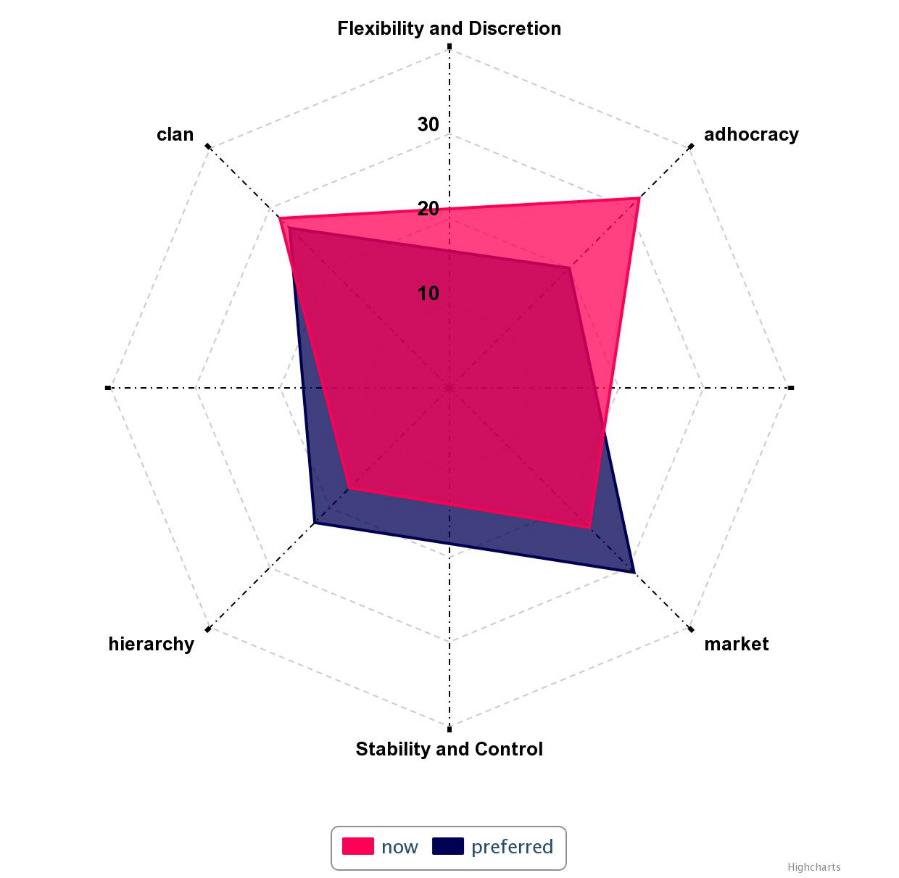 MinistryCompetency
Entrepreneurial
Competency
Business &FundraisingCompetency
Operations, Governance &Quality AssuranceCompetency
From the Organizational Culture Assessment Instrument and Competing Values Framework
Balance Planning & Competing Values Leadership
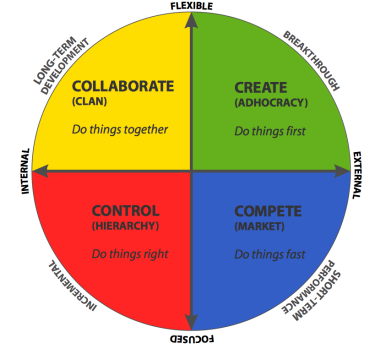 Entrepreneurial/Innovation Goals
Relational Goals
Business & Funding Goals
Operations & Governance Goals
City Vision 5 Year Strategic Plan Goals & Competing Values Framework
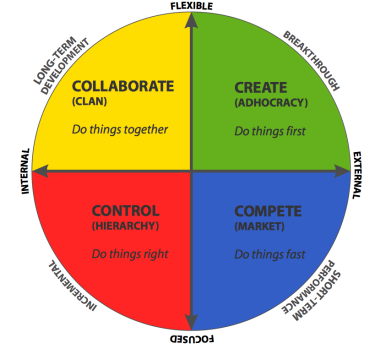 Entrepreneurial/Disruptive Goals
Goal 2: Radically Affordable Education
Relational Goals
Goal 3: Faculty & Staff Capacity
Business & Funding Goals
Goal 5: Financial Growth
Operations & Governance Goals
Goal 1: Christian Social Service Education
Goal 4: Support Systems
Developing Balanced Strategic Planning Goals (Competing Values Framework)
Entrepreneurial & Innovation Goals (%)
What are your new initiatives & innovations?What new core competencies do you need to develop?
How might your nonprofit business model need to change?
Relational Goals (%)
How will you care relationally for staff, constituents & stakeholders?
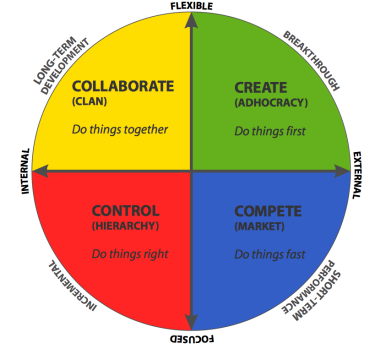 Funding & Sustainability Goals (%)
How will you ensure financial sustainability?
What are new funding opportunities that might be available?
Operations, Governance & Risk Management Goals (%)
What policies, procedures and risk management practices do you need?
How do you protect your constituents, staff and stakeholders?
[Speaker Notes: 70% focused on the bottom half for City Vision strategic plan
What should we do MORE of?
What should we START?
What should we STOP?]
City Vision 2020 Strategic Plan Goals & Milestones: Competing Values Framework
Disruptive Innovation & New Programs (20%)
Goal 2: Innovation Capacity
Submit new Graduate Program to accreditor
Develop 3 new free course on CityVisionInstitute.org
Faculty & Staff Capacity (10%)
Goal 3: Human Capacity
Improve capacity of staff to serve students 
Specific actions not listed for privacy
Improve capacity of faculty to serve students
Specific actions not listed for privacy
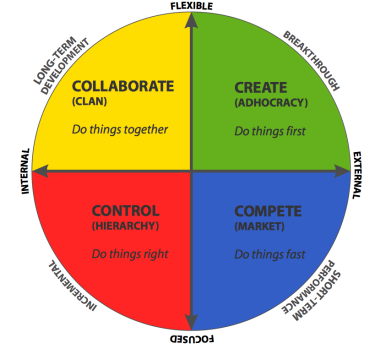 Funding Goals (40%)
Financial Capacity
Grow tuition revenue by X%
Specific actions not listed for privacy
Fundraising
Specific actions not listed for privacy
Operations & Governance Goals (30%)
Continuous Innovation of Courses & Programs (Goal 1)
Specific actions not listed for privacy
Continuous Innovation of Administrative Systems (Goal 4)
Specific actions not listed for privacy
Using Competing Values to Direct Personal and Organizational Learning
Ministry & Relational Competencies
• Cross-Cultural Management & Ministry
• Christian Community Development 
• Urban Youth Ministry
• Organizational Behavior
• Vocation, Calling & Purpose of Work 
• Technology, Life Balance & Addiction
• Bible & Theology Courses
• Counseling Courses
Cross-cultural 
Competencies
Innovation Competencies
Social Entrepreneurship
Entrepreneurship
Leadership in Under-Resourced  Communities
Educational Program Development
Transformational Change Leadership
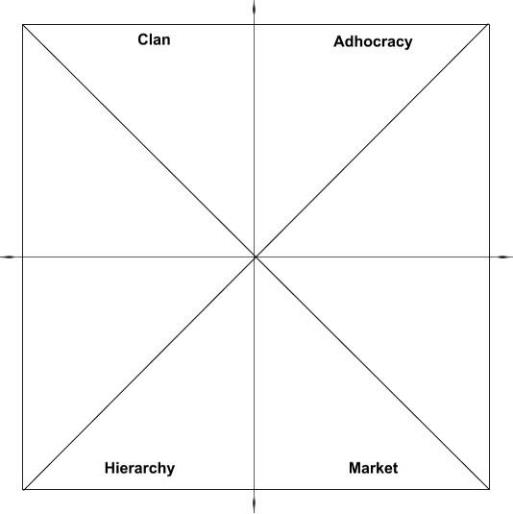 Ministry Mindset
Entrepreneurial Mindset
SpiritualFormation
Introduction& CapstoneCourses
• Introduction to Nonprofit & Ministry Management
• Strategic Management
Business Mindset
OperationsMindset
Operations & Governance Competencies 
Nonprofit Human Resources
Executive Leadership & Board Development
Nonprofit Financial Accounting
Project Management
Business & Funding Competencies
Marketing
Grant Writing
Nonprofit Fundraising
Nonprofit Managerial Accounting
Introduction to Business
[Speaker Notes: St. Matthew’s House]
Book Recommendations
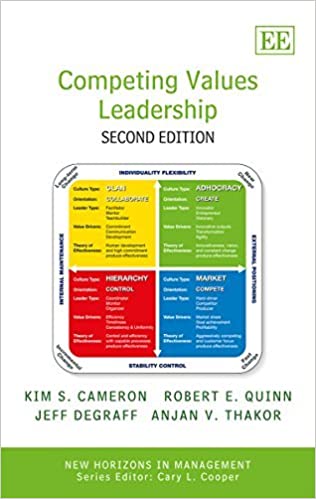 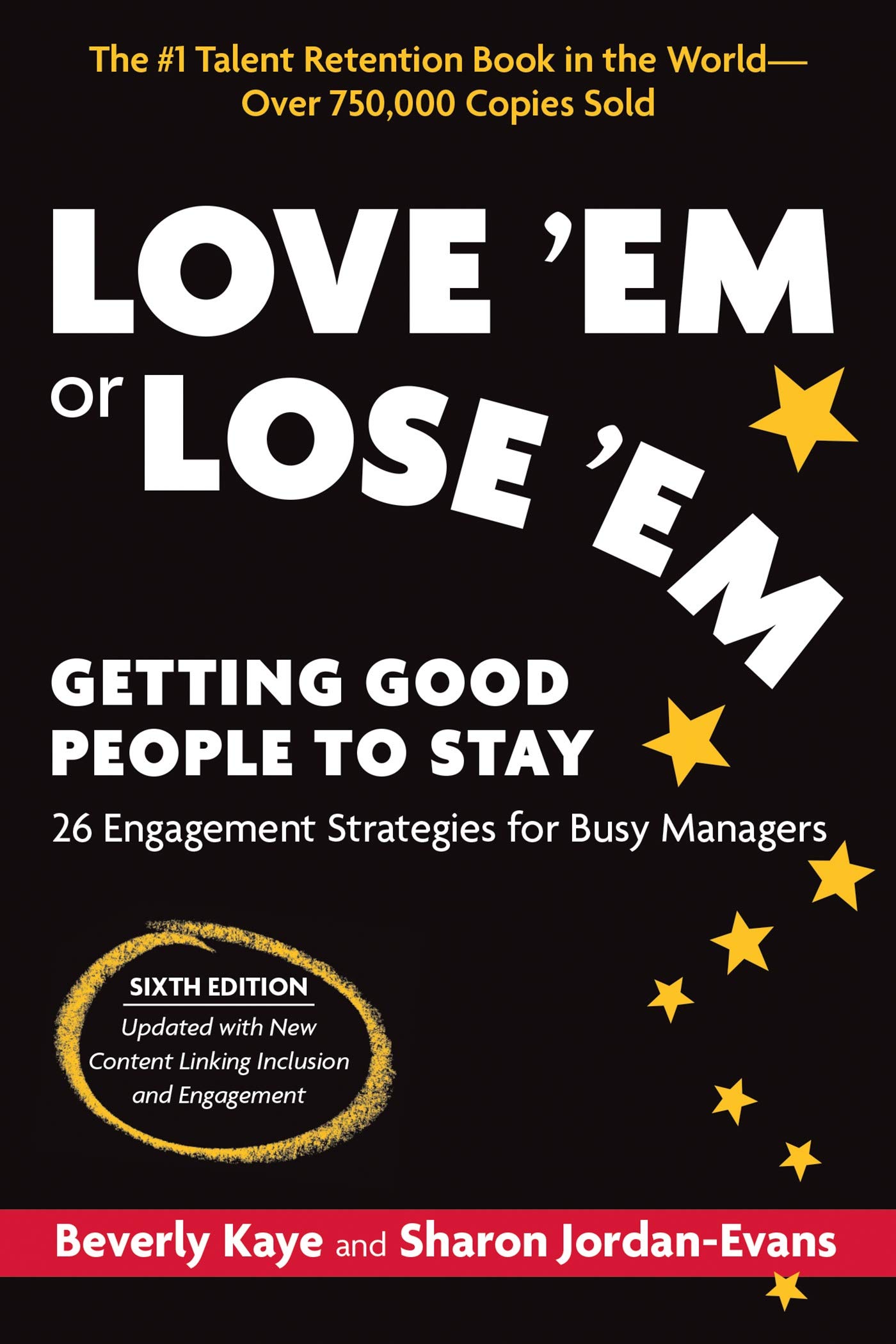 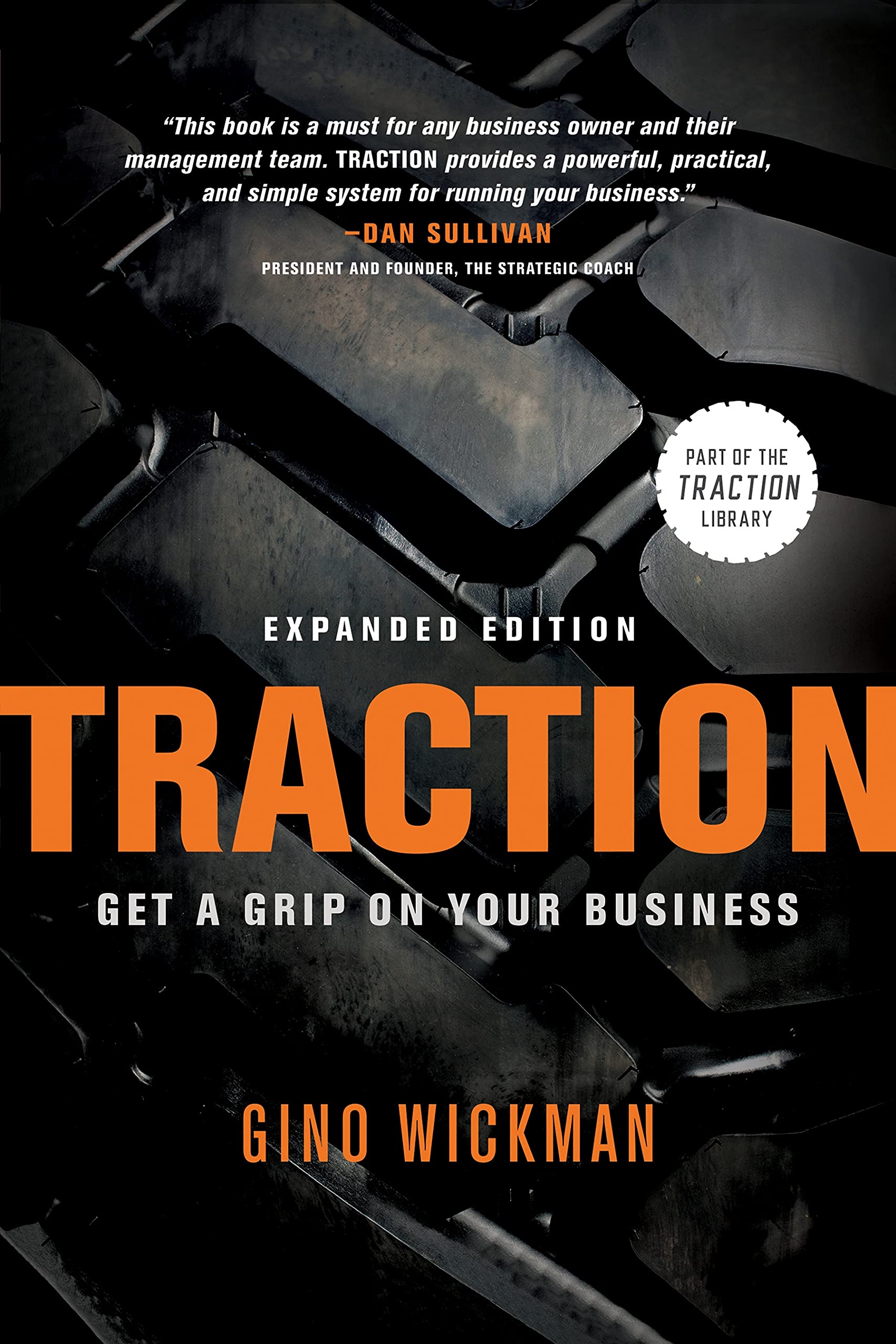 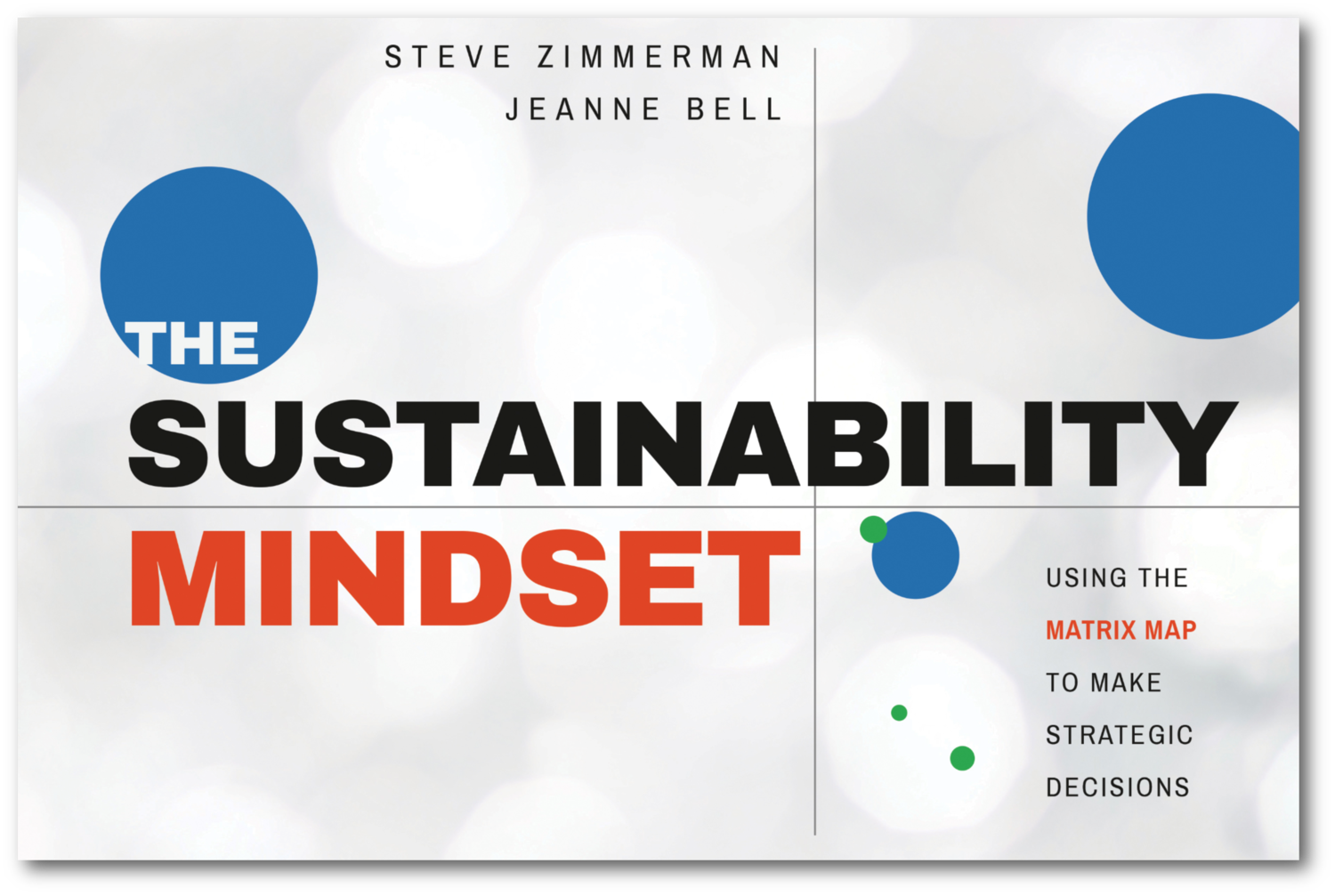 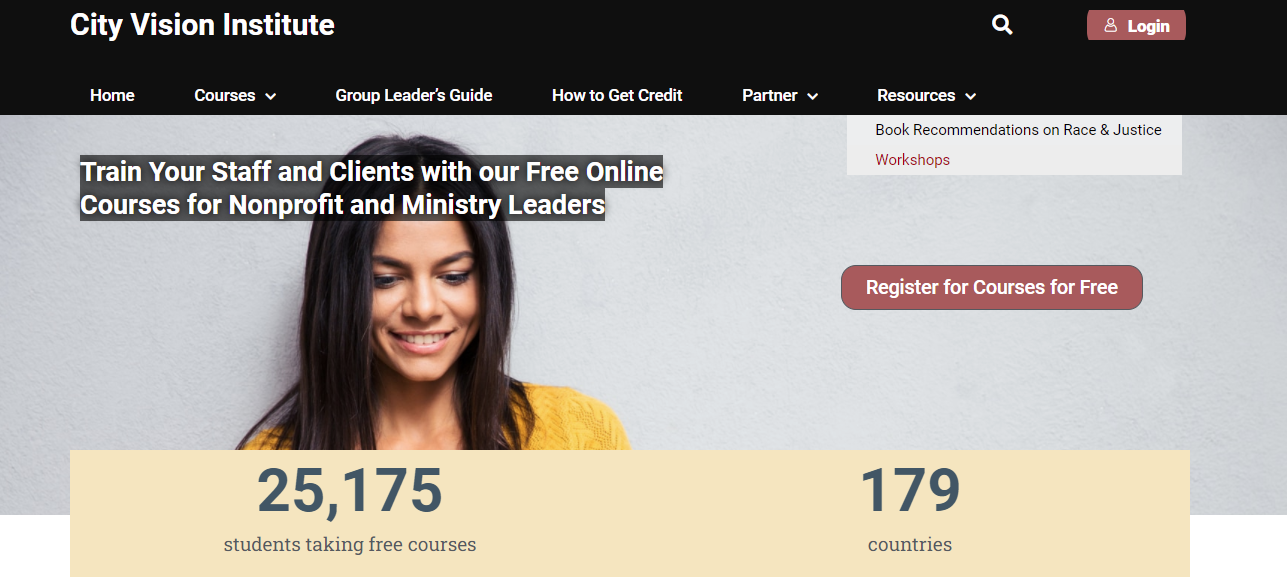 Recording, Slides &
Links from this Talk
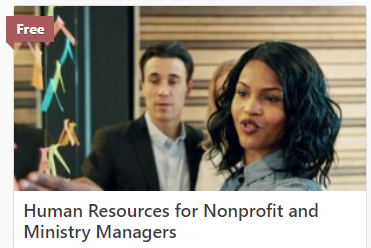 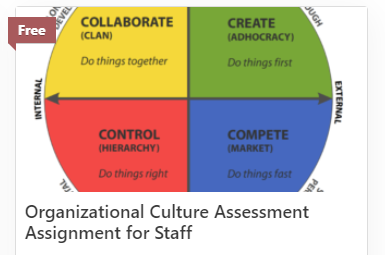 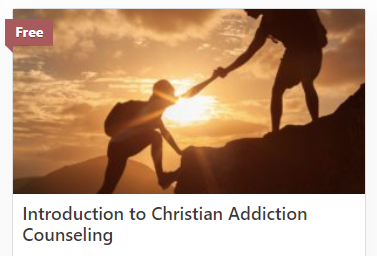 Appendix
Dr. Andrew SearsPresident City Vision Universitywww.cityvision.edu
[Speaker Notes: https://docs.google.com/document/d/17Oq1ie7JhIy6GcpGn8tsrsuEdthVHcEddYHmBxixY3U/edit#]
Change Lever. Staffing and Hiring: Assessing Staffing
How Do you Shift Your Staffing Balance in Domains You Need to Grow In?
Ministry & Relational Staff
How many?
At what levels of leadership?
Innovation Staff
How many?
At what levels of leadership?
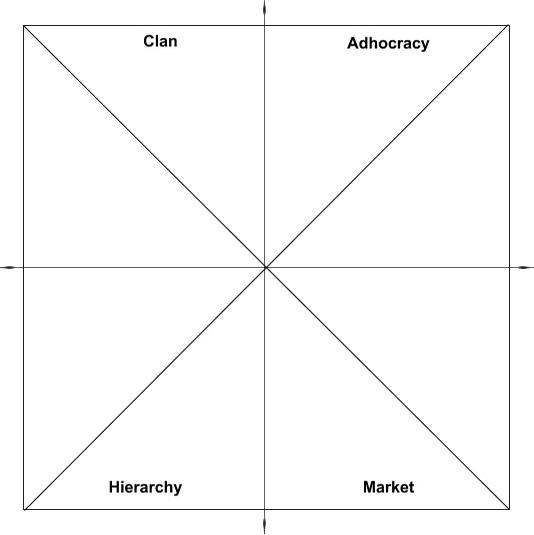 Ministry Mindset
Entrepreneurial Mindset
Operations & Governance Staff
How many?
At what levels of leadership?
Business & Funding Staff
How many?
At what levels of leadership?
Business Mindset
OperationsMindset
[Speaker Notes: What it will feel like when you take courses in your weak quadrant]
Change Lever. Staffing and Hiring
Hire People Who Are Strong in Domains You Need to Grow In
Ministry & Relational Staff
Graduates from Bible Schools & Seminaries
Ministry Degrees
Bible Degrees
Cultural or Missions Degrees
Human Resources Degrees
People who previously worked at ministries
Innovation Staff
Entrepreneurship Majors
Entrepreneurs
Small Business Owners
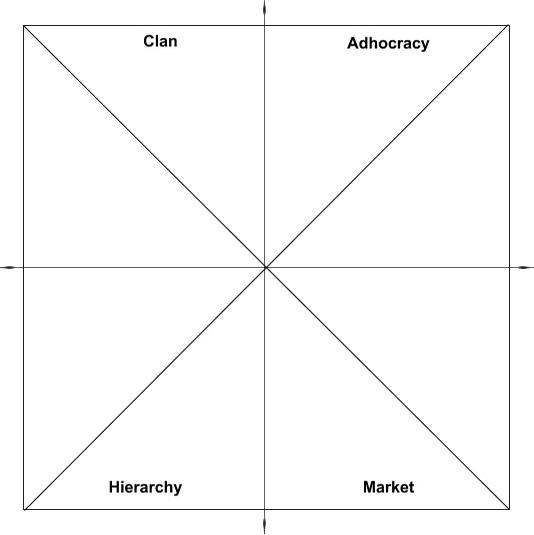 Ministry Mindset
Entrepreneurial Mindset
Operations & Governance Staff
Degree Types
Accounting Majors
Business Majors with Detailed Personality
Previous Work
Project Management
Accounting
Operations & Logistics
Business & Funding Staff
Business Majors
Christians from Secular Schools
Sales Background
Business Mindset
OperationsMindset
[Speaker Notes: What it will feel like when you take courses in your weak quadrant]
Charity, Development and Structural Change: Give a Man a Fish
Q2: Physical: Nature 
(physical needs)
Q1 Personal: Nurture (Humanities)
(Relational)
Charity: give a man a fish
Individual development: Teach a man to fish
Develop relationship with God and character for world-class fishing and a fulfilling life
Individual
Q4: Societal (Social Sciences)(Systems)
Q3: Cultural
(cultural transformation)
Community Development
Provide microloan for fishing equipment
Loan to buy lake
Macro (advocacy & structural change)
Teaching about global structures of fishing industry
Just laws to provide fair access to fishing
Just macroeconomic policies to maximize national revenue of fishing industry
Create a village culture of world-class fishingand cultural health
Collective
Internal (subjective)
External (objective)